Text Access and Analytics
The R User Conference 2010July 20-23National Institute of Standards and Technology (NIST), Gaithersburg, Maryland, USA


Bill Ladd, Ph.D.
Recorded Future
7/23/2010
1
Internet currently organized by Keywords
Merck
Merck, Vioxx
Merck, Pfizer
Merck, Next week
KarzaiKabul, 2010Afghanistan, 2010
Attack, Iraq
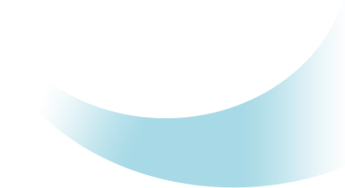 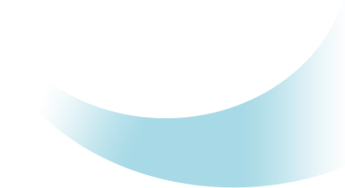 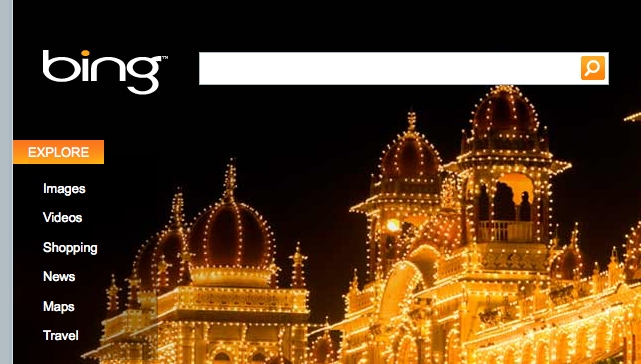 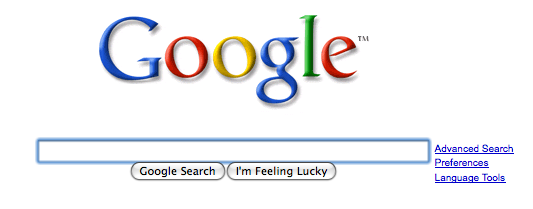 Keyword based Index
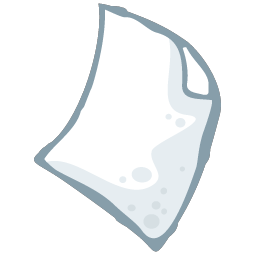 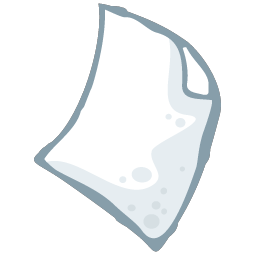 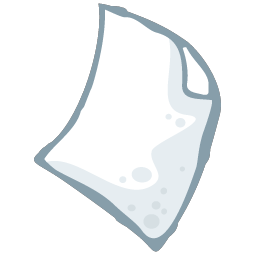 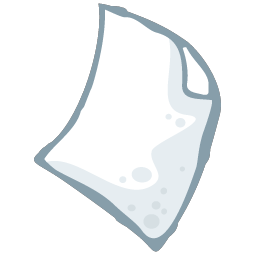 MerckResignation
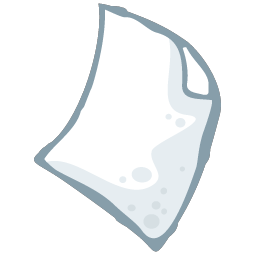 Obama
Pfizer
Osama
Iraqal-MalakiBomb
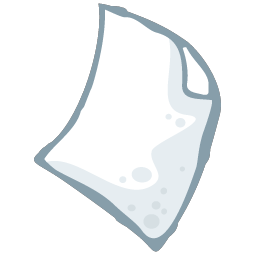 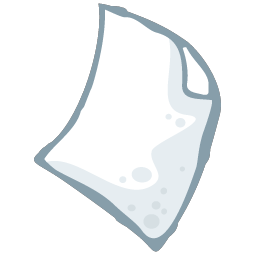 July
2010
Paris
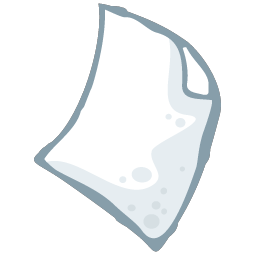 Merck
Paris
Volvo
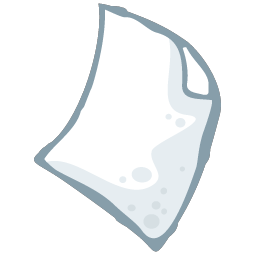 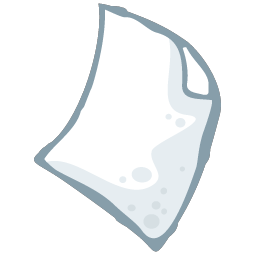 Vioxx
Sunday
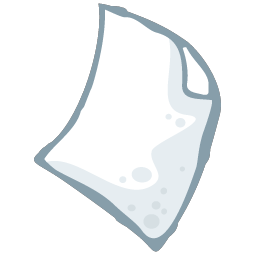 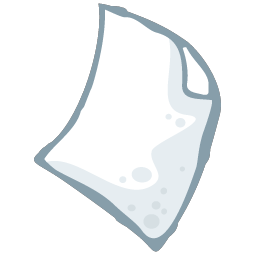 KarzaiKabulNext year
Merck
AfghanistanKarzai2010
Paris Hilton
Pfizer
7/23/2010
2
Organizing the Internet Temporally
Kabul Next Week
Travel Kabul Next Month
Meeting Kabul Next Month
Materials Movement Kabul
Trend of IEDs in Kabul
What precedes IEDs in Kabul
Anomalies in Afg. cities
Statements and Actions
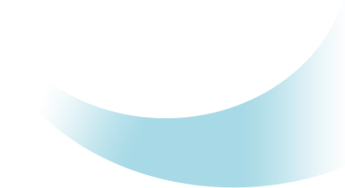 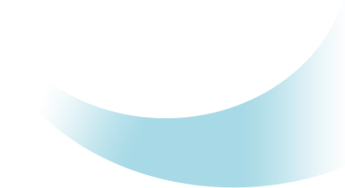 Now!
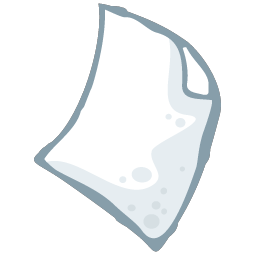 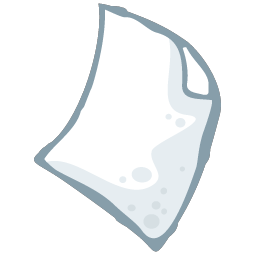 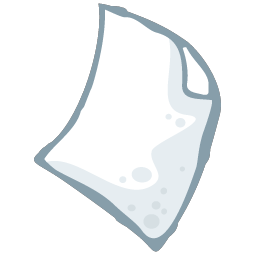 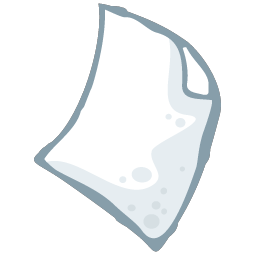 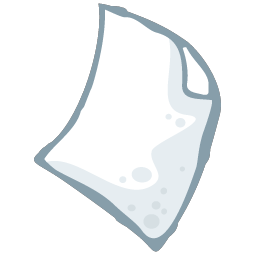 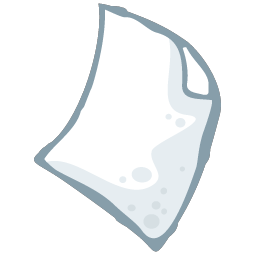 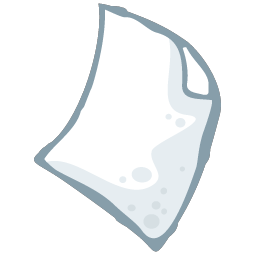 Temporal Event Index
MomentumSentiment
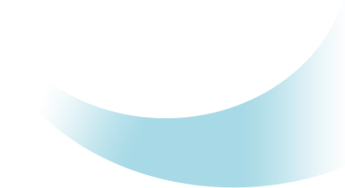 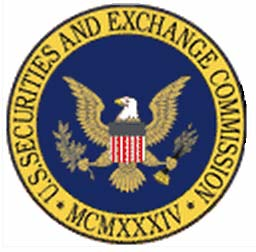 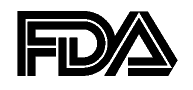 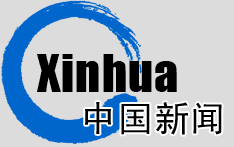 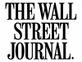 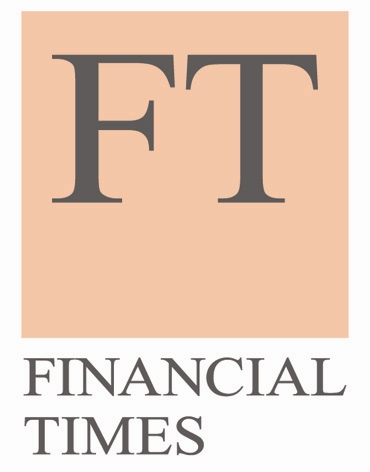 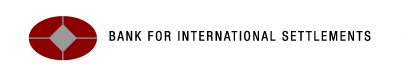 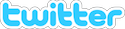 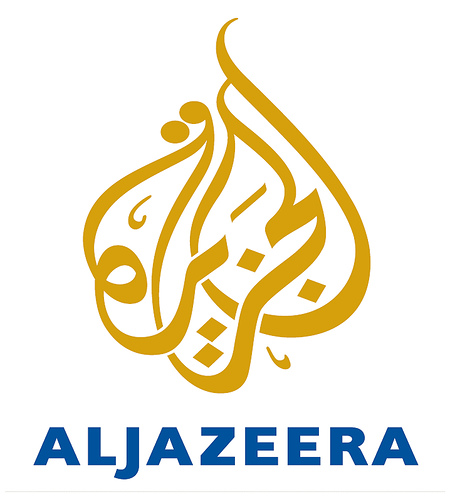 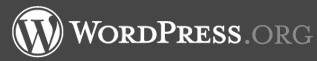 Real Time Web
7/23/2010
3
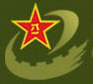 Text analytics
Text Harvesting
Web, Databases, Filings
Linguistic Processing
Entities, Events, Time, Sentiment, Momentum
Web Site 
Online Analytics
Web Services 
External Analytics
Production environment for acquiring and serving content
Recorded Future Data Store
7/23/2010
Text analytics
Text Harvesting
Web, Databases, Filings
Obtain unstructured text from 5000+
sources

Mainstream media,
Blogs, 
SEC filings,
etc
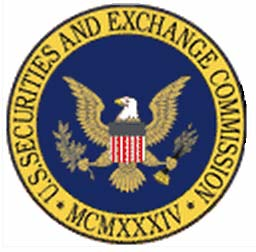 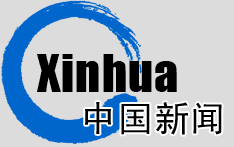 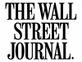 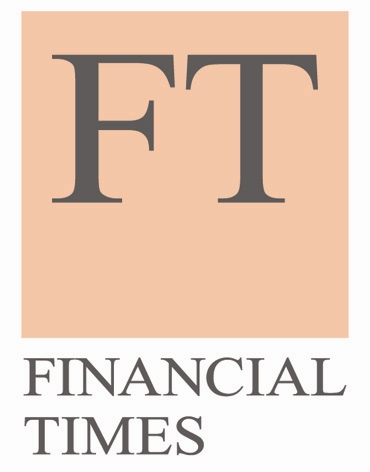 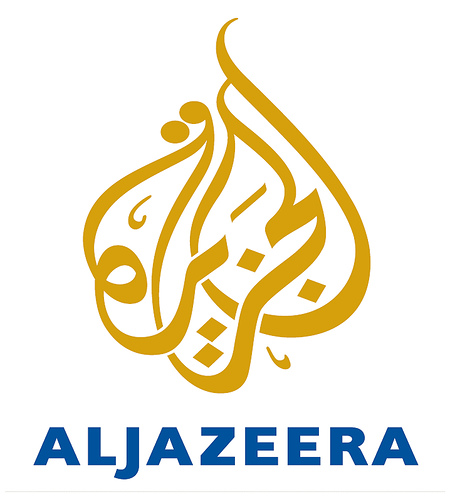 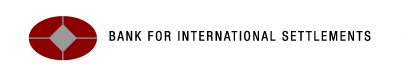 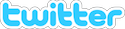 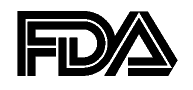 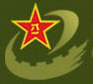 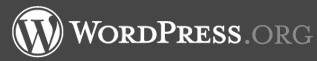 7/23/2010
Text analytics
Text Harvesting
Web, Databases, Filings
Linguistic Processing
Entities, Events, Time, Sentiment, Momentum
Analyze and structure content

Define entities, events and times

Calculate additional metrics: sentiment, momentum
Millipore
Thermo Fisher
Goldman
NYSE
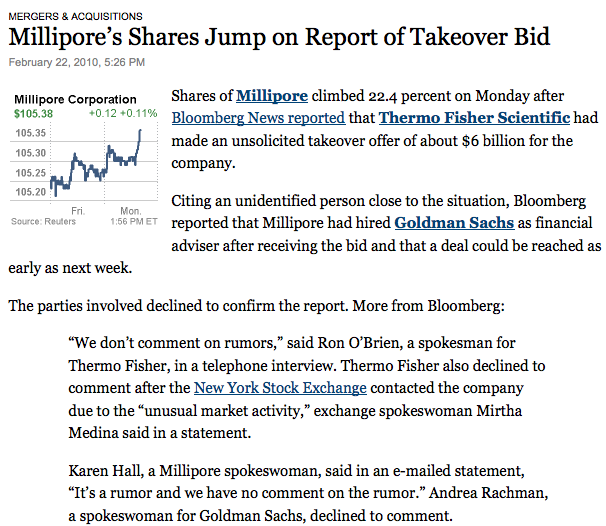 Entities
Bid
Acquisition
Share price increase
Hiring of advisor
Events
Feb 22
On Monday
Next week
Event times
7/23/2010
Text analytics
Text Harvesting
Web, Databases, Filings
Linguistic Processing
Entities, Events, Time, Sentiment, Momentum
Store newly structured content
(Amazon Cloud)
Recorded Future Data Store
7/23/2010
Text analytics
Text Harvesting
Web, Databases, Filings
Linguistic Processing
Entities, Events, Time, Sentiment, Momentum
Web Site 
Online Analytics
Deliver temporal content from 
Web Site
Recorded Future Data Store
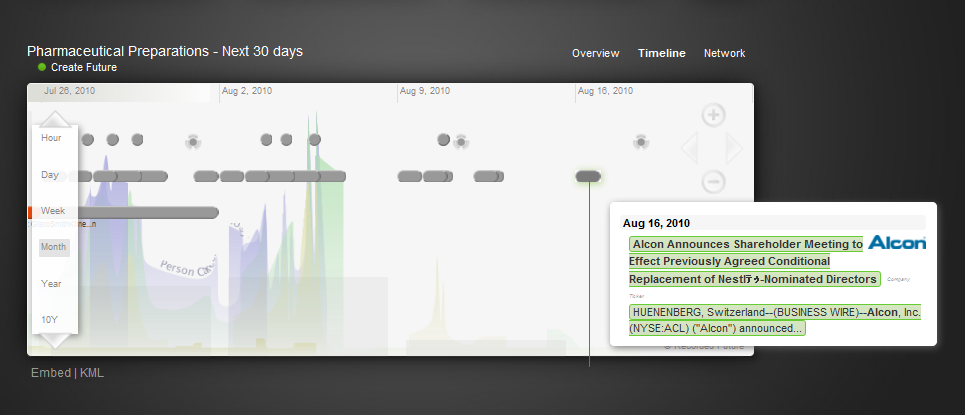 7/23/2010
Text analytics
Text Harvesting
Web, Databases, Filings
Linguistic Processing
Entities, Events, Time, Sentiment, Momentum
Web Site 
Online Analytics
Web Services 
External Analytics
Web Services deliver data for External Analytic Applications
Recorded Future Data Store
7/23/2010
Web Service Interface
Web Services 
External Analytics
R
Python
JAVA
JSON Interface
7/23/2010
10
Web Service Interface
Web Site 
Online Analytics
R
Python
JAVA
Spotfire
JSON Interface
7/23/2010
11
Using the Web Service
Need to build a structured JSON String



Create and submit the associated URL


Retrieve the resulting object
{
"instance": {"type": ["ProductRelease"],"attributes": [{"type": "Company", "entity": {"attributes": [{"name": "gics",                            "string": "Information Technology"}]}}],"document": {"published": {"min": "2010-01-01", "max": "2010-03-12"}},
	"limit": 1  },"output": {"fields": ["type", "time", "fragment", "momentum", "attributes", "document.title", "document.url", "document.published", "source.description"]}
}
http://api.recordedfuture.com/ws/rfq/instances?q=%7B%0A%20%22instance%22%3A%20%7B%0A%20%22type%22%3A%20%22ProductRelease%22%2C%0A%20%20%20%22attributes%22%3A%20%7B%0A%20%22type%22%3A%20%22Company%22%2C%0A%20%20%20%22entity%22%3A%20%7B%0A%20%22attributes%22%3A%20%7B%0A%20%22name%22%3A%20%22gics%22%2C%0A%20%20%20%22string%22%3A%20%22Information%20Technology%22%20%0A%7D%20%0A%7D%20%0A%7D%2C%0A%20%20%20%22document%22%3A%20%7B%0A%20%22published%22%3A%20%7B%0A%20%22min%22%3A%20%222010%2D01%2D01%22%2C%0A%20%20%20%22max%22%3A%20%222010%2D03%2D12%22%20%0A%7D%20%0A%7D%2C%0A%20%20%20%22limit%22%3A%201%20%0A%7D%2C%0A%20%20%20%22output%22%3A%20%7B%0A%20%22fields%22%3A%20%5B%20%22type%22%2C%20%22time%22%2C%20%22fragment%22%2C%20%22momentum%22%2C%20%22attributes%22%2C%20%22document%2Etitle%22%2C%20%22document%2Eurl%22%2C%20%22document%2Epublished%22%2C%20%22source%2Edescription%22%20%5D%20%0A%7D%2C%0A%20%20%20%22token%22%3A%20%%22%20%0A%7D&compress=0
7/23/2010
12
Sample Query
{
"instance": {"type": ["ProductRelease"],"attributes": [{"type": "Company", "entity": {"attributes": [{"name": "gics",                            "string": "Information Technology"}]}}],"document": {"published": {"min": "2010-01-01", "max": "2010-03-12"}},
	"limit": 1  },"output": {"fields": ["type", "time", "fragment", "momentum", "attributes", "document.title", "document.url", "document.published", "source.description"]}
}
7/23/2010
13
{
  "status": "SUCCESS", 
  "instances": [
    {
      "fragment": "Symantec Corp. (Nasdaq: SYMC) today announced Symantec Data Insight, a new technology that enables organisations to improve data governance through insights into the ownership and usage of unstructured data , including files such as documents, spreadsheets ...", 
      "stop": "2010-03-03T23:59:59.000Z", 
      "start": "2010-03-03T00:00:00.000Z", 
      "attributes": {
        "status": "announced", 
        "product": 117180333, 
        "product_type": "Other", 
        "company": 33312357, 
        "date": "2010-03-03", 
        "date_string": "today"
      }, 
      "document": {
        "url": "http://www.scoop.co.nz/stories/BU1003/S00094.htm", 
        "source": {
          "description": "Scoop NZ - Business"
        }, 
        "published": "2010-03-03T00:52:00.000Z", 
        "title": "Symantec Answers \u0093Whose Data Is It Anyway?\u0094"
      }, 
      "type": "ProductRelease", 
      "momentum": 0.0
    },    
  ], 
  "errors": [], 
  "entities 
    "33312357": {
      "type": "Company", 
      "name": "Symantec", 
      "momentum": 0.015923216777303299
    },   
    "117180333": {
      "type": "Product", 
      "name": "Symantec Data Insight", 
      "momentum": 8.3941912196759793e-06
    }
  }
}
The JSON results object is a structured, hierarchical text string
7/23/2010
14
Using the Web Service with R
RJSONIO is an R package that converts between JSON strings and R list objects
RCurl is an R package that posts URLs (in this case containing the JSON query) and retrieves the results

Additional R routines can be written as necessary to define and work with the R objects required and returned using the RJSONIO commands
7/23/2010
15
JSON Query as R Object
>print(Rquery)
$instance$instance$type[1] "ProductRelease"
$instance$attributes$instance$attributes[[1]]$instance$attributes[[1]]$type[1] "Company"
$instance$attributes[[1]]$entity$instance$attributes[[1]]$entity$attributes$instance$attributes[[1]]$entity$attributes[[1]]$instance$attributes[[1]]$entity$attributes[[1]]$name[1] "gics"
$instance$attributes[[1]]$entity$attributes[[1]]$string[1] "Information Technology"$instance$document$instance$document$published$instance$document$published$min[1] "2010-01-01"
$instance$document$published$max[1] "2010-03-12"
 
$instance$limit[1] 1
$output
$output$fields
[1]"type"   "time"     "fragment"      "momentum"      "attributes"    "document.title"    "document.url"     "document.published“ "source.description"
Standard R list object with two top level elements:  instance and output
7/23/2010
16
Converting R Object to JSON Query
> json.Query<-toJSON(Rquery) 
> cat(json.Query){    "instance": {        "type": ["ProductRelease"],        "attributes": [{"type": "Company",                     "entity": {"attributes": [{"name": "gics",                                     "string": "Information Technology"}]}}],        "document": {            "published": {"min": "2010-01-01", "max": "2010-03-12"}        },        "limit": 1     },    "output": {        "fields": ["type", "time", "fragment", "momentum", "attributes", "document.title", "document.url", "document.published", "source.description"]    }}
JSON String created with a simple function applied to the R list object
7/23/2010
17
Retrieving Query Results and Converting to R list Object
> opts = curlOptions(header = FALSE
> url<-paste("http://api.recordedfuture.com/ws/rfq/instances?q=", 
		RCurl::curlEscape(jsonQuery),"&compress=1",sep="")
> zippedJsonResult<-getBinaryURL(url, .opts = opts)
> jsonResult<-rawToChar(memDecompress(zippedJsonResult,type="gzip")
> RqueryResult<-fromJSON(jsonResult)
Use RCurl routines to form URL and retrieve data (unzipping)

Use fromJSON from the RJSONIO package to create the resulting R object
7/23/2010
18
Inspect News Intensity over Time
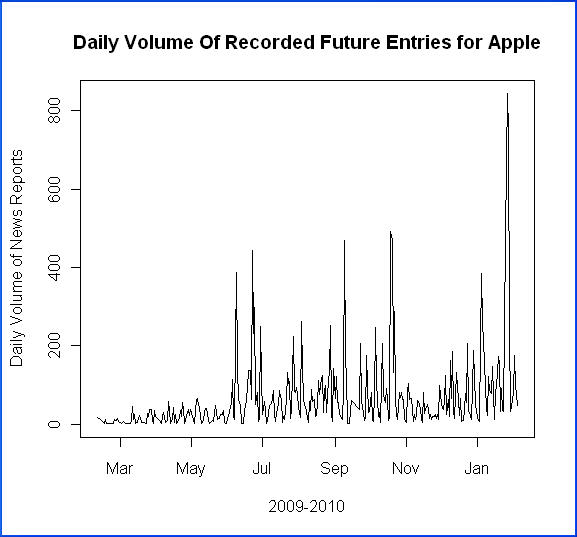 Observe patterns and trends
	weekends
    holidays
    harvesting volume
    iPad
7/23/2010
19
“Control” Charts
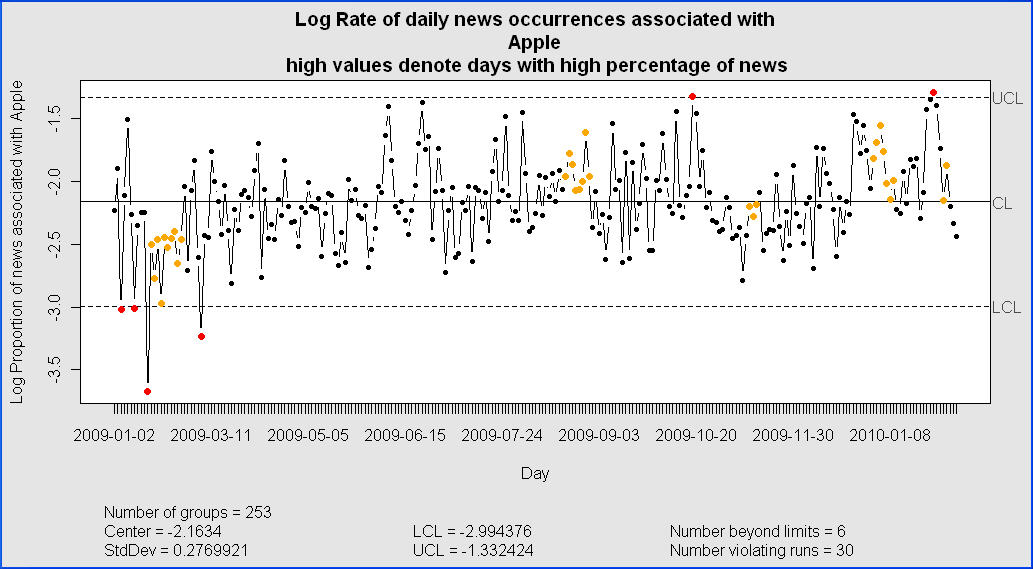 Normalize and observe atypical days and trends

Use qcc package
7/23/2010
20
Data exploration
Cluster financial companies based on news intensity over time
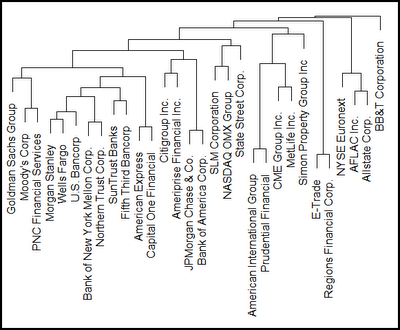 7/23/2010
21
Modeling
Does news momentum contain predictive information for market volume
Call:lm(formula = Dollarvol.1 ~ 0 + lDollarvol.1 + smaDvol.Dollarvol.1 + smaxlMo, data = seriesdf)Residuals:Min 1Q Median 3Q Max -5.039e+09 -2.215e+07 -2.284e+06 1.813e+07 1.597e+10 Coefficients:Estimate Std. Error t value Pr(>|t|) lDollarvol.1 0.513193 0.003237 158.54 < 2e-16 ***smaDvol.Dollarvol.1 0.471645 0.003817 123.56 < 2e-16 ***smaxlMo 0.077162 0.015683 4.92 8.67e-07 ***---Signif. codes: 0 ‘***’ 0.001 ‘**’ 0.01 ‘*’ 0.05 ‘.’ 0.1 ‘ ’ 1 Residual standard error: 170900000 on 72109 degrees of freedomMultiple R-squared: 0.8539, Adjusted R-squared: 0.8539 F-statistic: 1.405e+05 on 3 and 72109 DF, p-value: < 2.2e-16
7/23/2010
22
Trading Strategy
Use text sentiment signal to define a trading strategy

Use fImport package to incorporate market data

Use Performance Analytics package to calculate returns
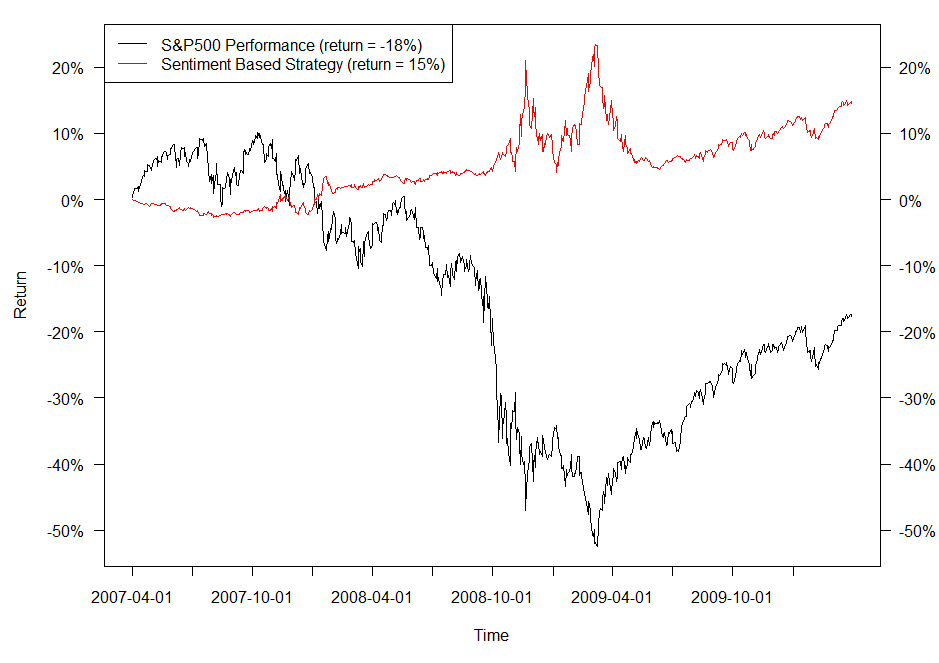 7/23/2010
23
Results presentation - Spotfire
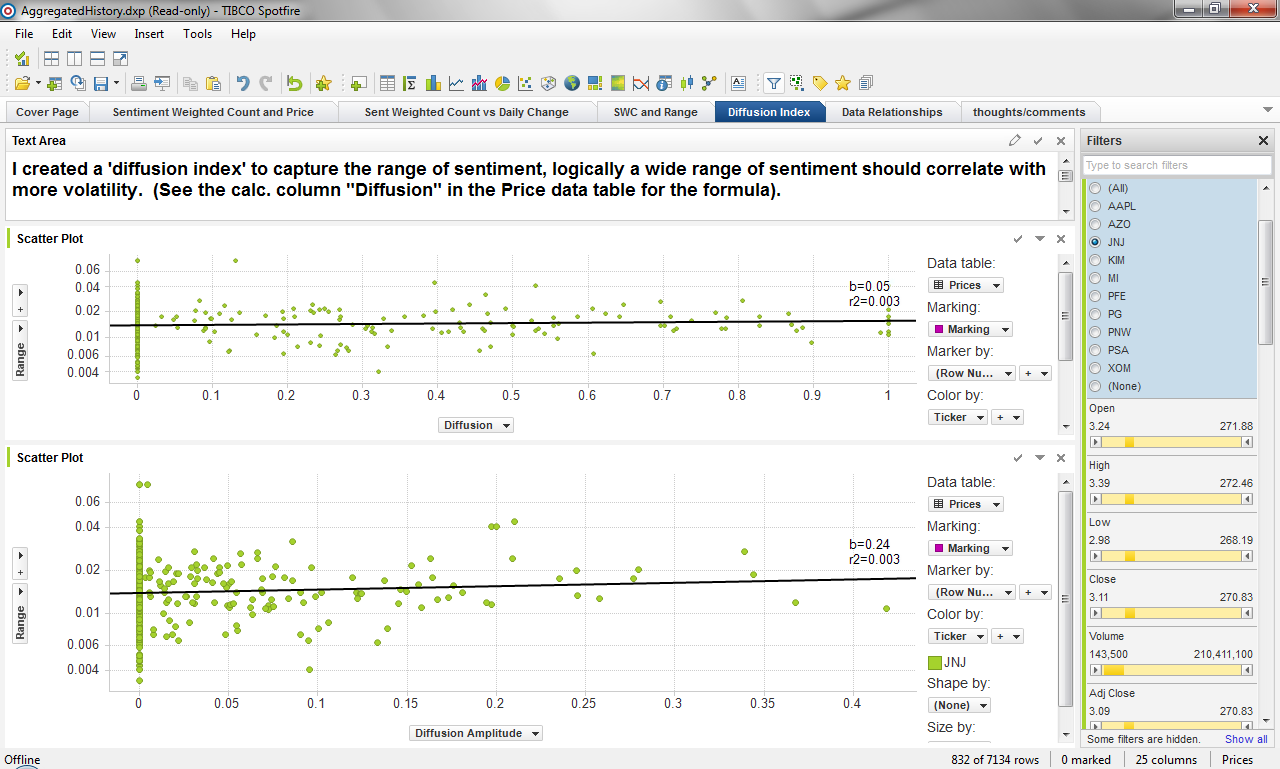 7/23/2010
24
Comments
The Web is a data generator, not just an “Information Highway”
Define analytic application strategy
Use the right tools for the right job
Packages are essential
The whole is more than the sum of its parts
7/23/2010
25